Фізичні властивості жирів
Тваринні жири є частіше твердими (яловичий, баранячий), але риб’ячий жир – рідкий.
    Рослинні жири є частіше рідкими (соняшникова чи лляна олія), але кокосовий – твердий.
    Жири є легшими за воду і нерозчинними у ній, але розчиняються у багатьох   органічних розчинниках.
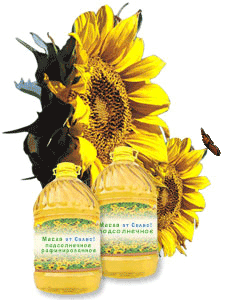 Класифікація жирів
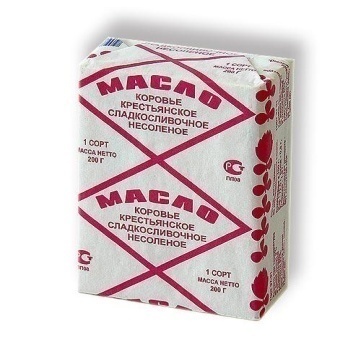 Тверді жири – це жири, утворені насиненими карбоновими кислотами.
Рідкі жири – це жири, утворені ненасиченими карбоновими кислотами. Рідкі жири називають оліями.
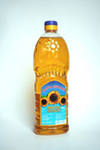 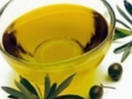 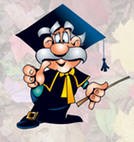 Хімічні властивості жирів:1) гідрування жирів;2) гідроліз жирів;3) лужний гідроліз.Робота з підручником
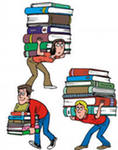 Біологічне значення жирів та їх  основні функції.Жири – джерело енергії. При окисненні жиру масою 1 г виділяється 37,7 кДж енергії.1) джерело енергії,2) джерело метаболічної води,3) термоізоляція,4) захисна функція,5) запасна,6) гормональна,7) будівельна.
Завдання: допомагаючи подрузі на кухні готуватися до прийому гостей, ви “посадили” масляну пляму на вовняну спідницю. Відомо, що таку пляму можна видалити, якщо одразу ж засипати її дрібною сіллю або зубним порошком. Зубного порошку в будинку не виявилося, сіль була тільки крупна, і подруга запропонувала вам засипати пляму питною содою. Чи допоможе це вам? Чому?Задача: який об'єм водню потрібно  для перетворення триолеїну масою 36,52 кг на тристеарин?
Застосування: - у харчовій промисловості;
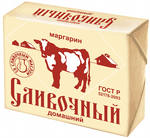 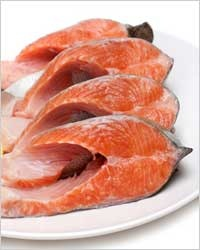 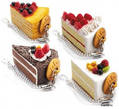 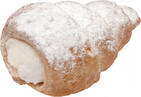 - у косметології; - у медицині; - для добування гліцерину і вищих карбонових кислот.
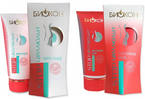 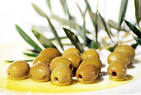 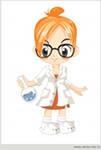 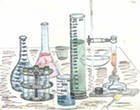 “ Чомучка ”* Чому жири можна віднести до естерів?* Чому рослинні жири, як правило, є рідкими, а тваринні – твердими?* Чому мило за хімічною природою належить до солей?* Чому маргарин не можна назвати маслом?* Чому птахи, плаваючи на воді, не тонуть?* Чому перед фарбуванням предметів, їх поверхні очищають бензином?* Чому перед склеюванням двох шкіряних виробів, їх обробляють ацетоном?
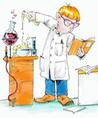 Домашнє завдання:параграф 30, 31;вправи №2, 6 с. 208,творче завдання “ Скарбничка досвіду ” №1 чи №2 с. 213.
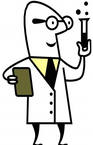